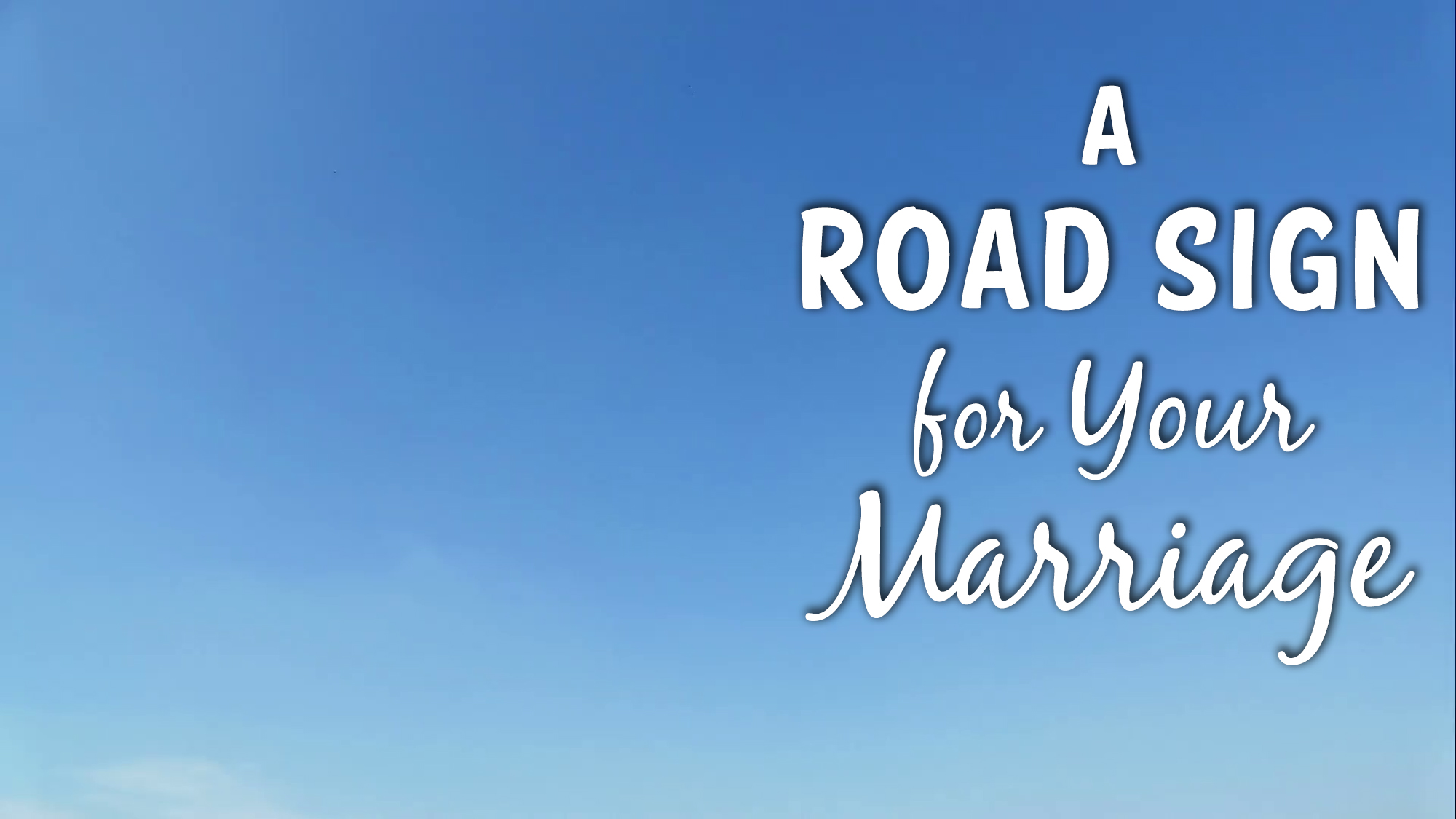 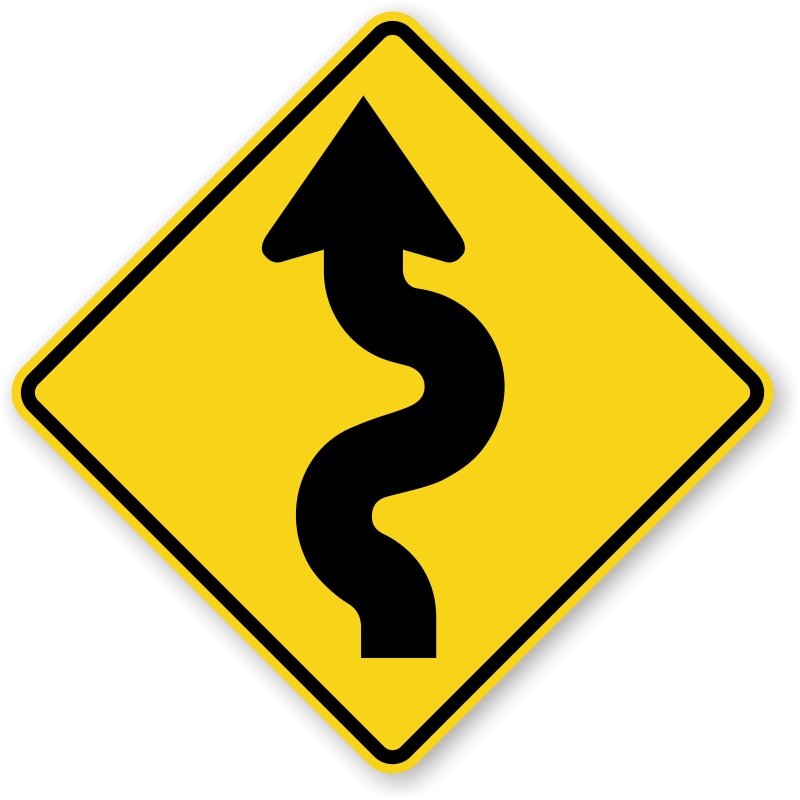 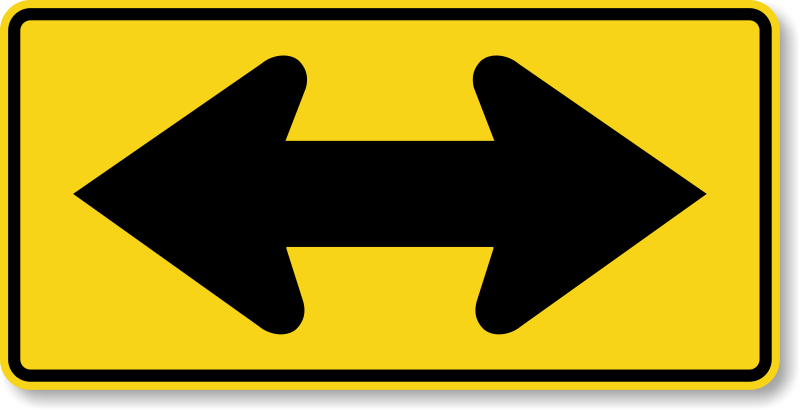 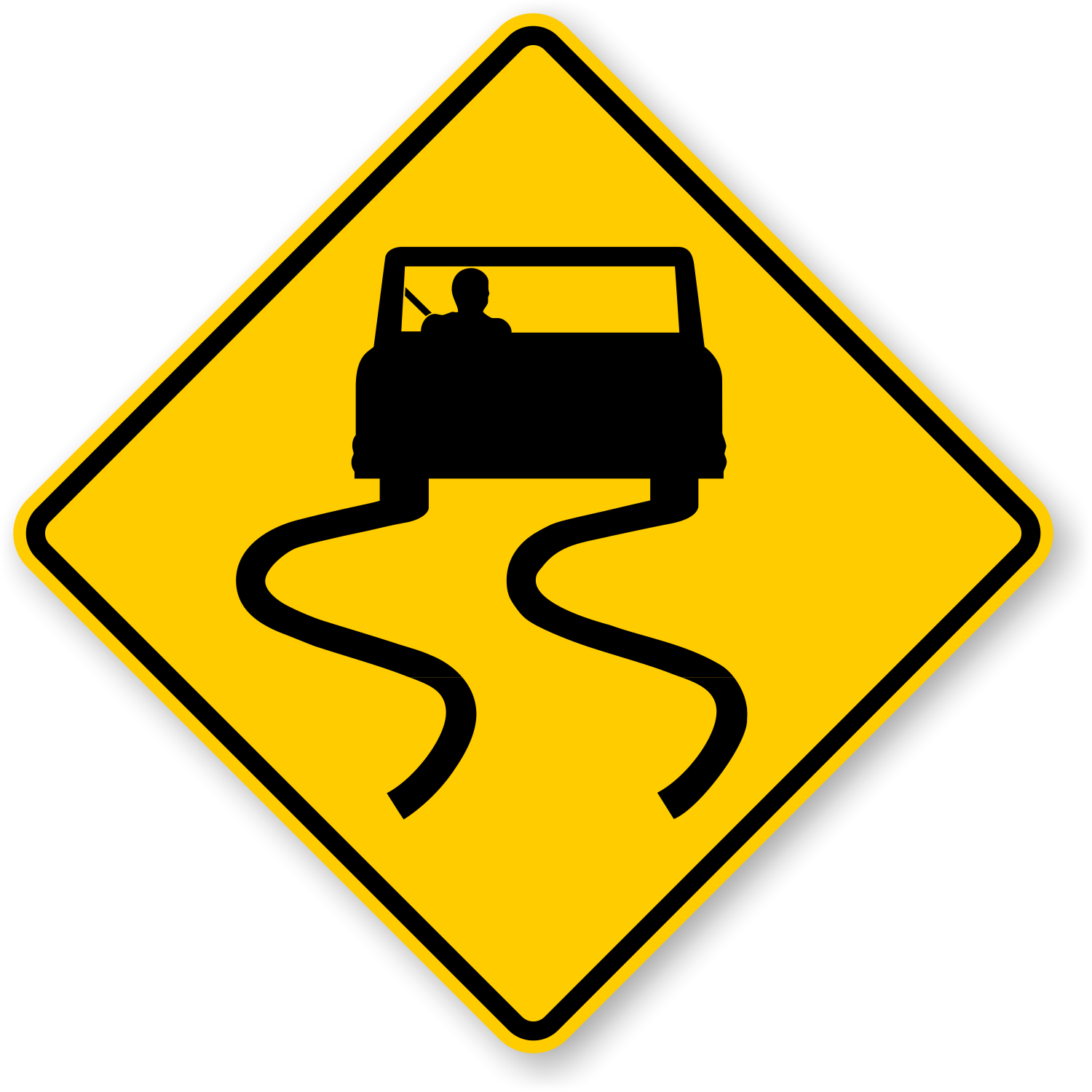 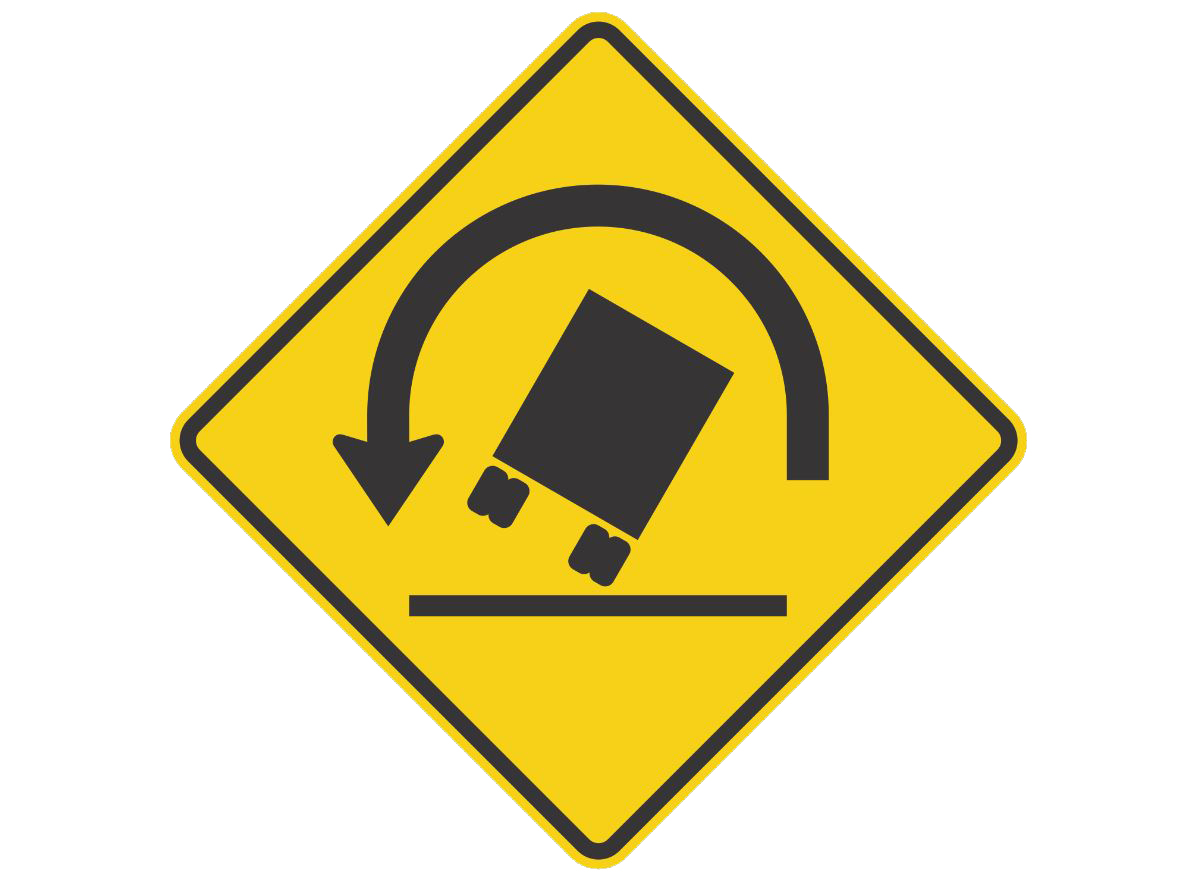 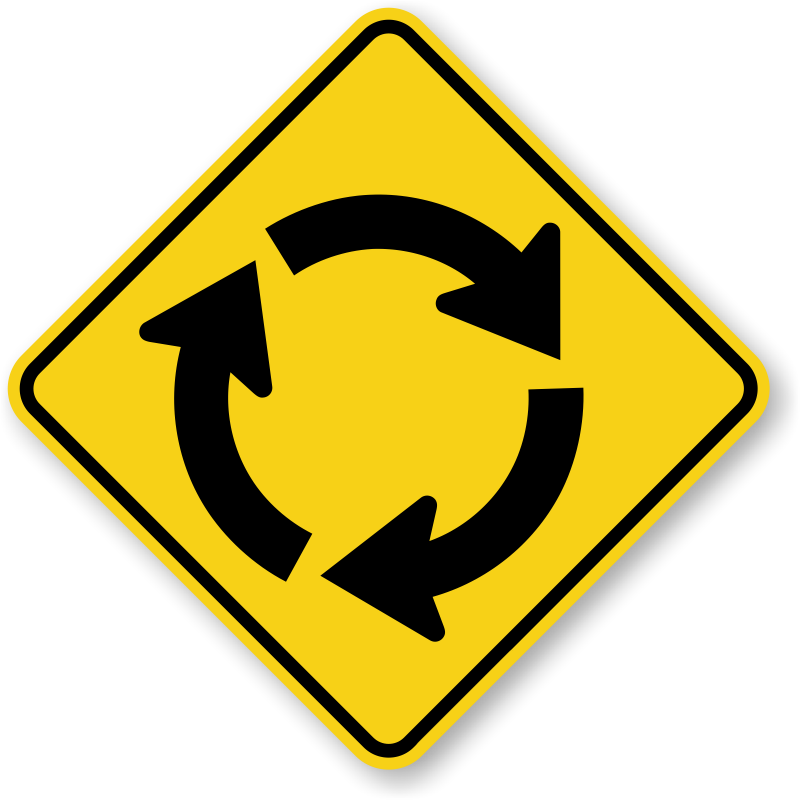 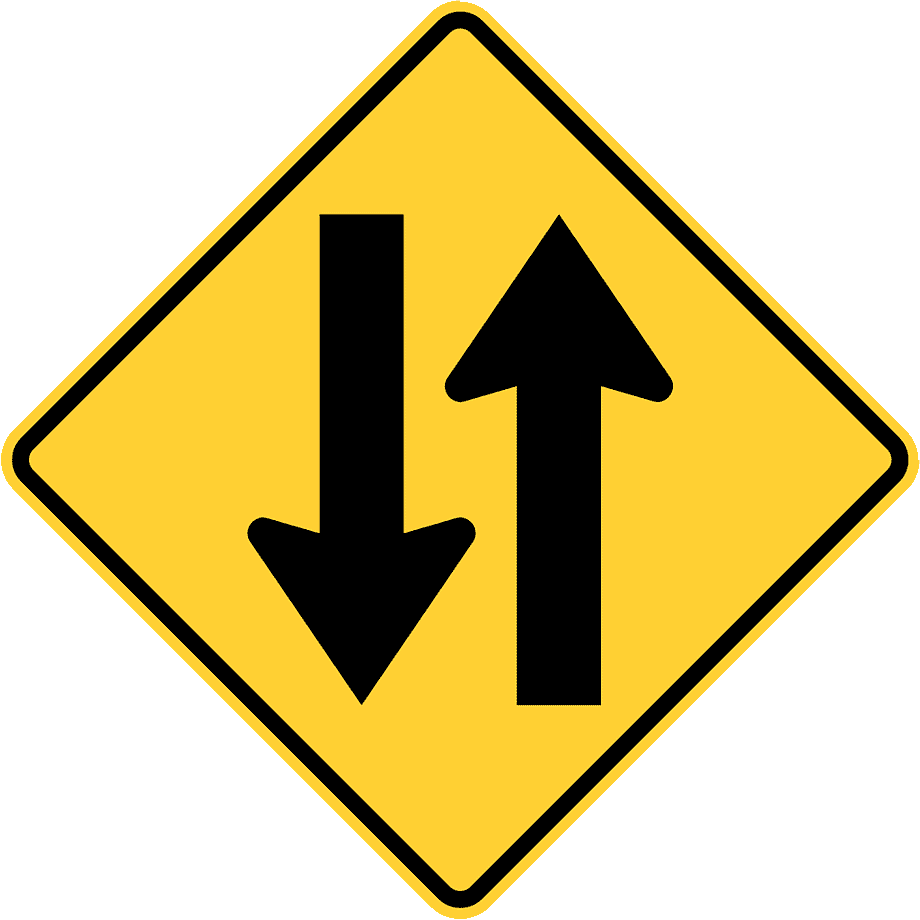 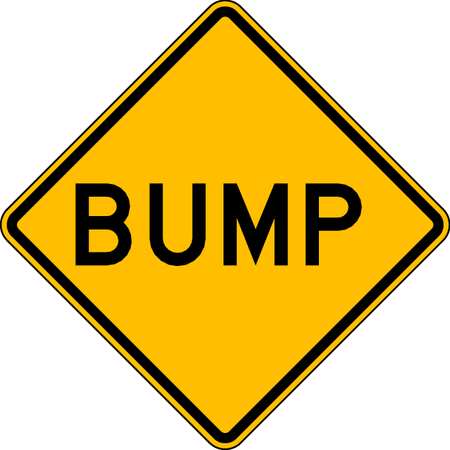 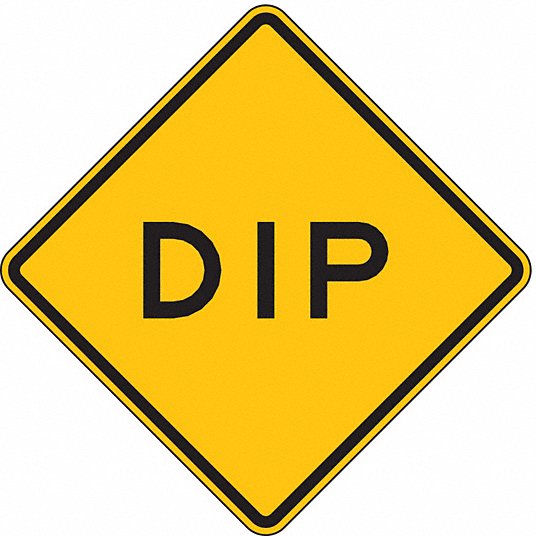 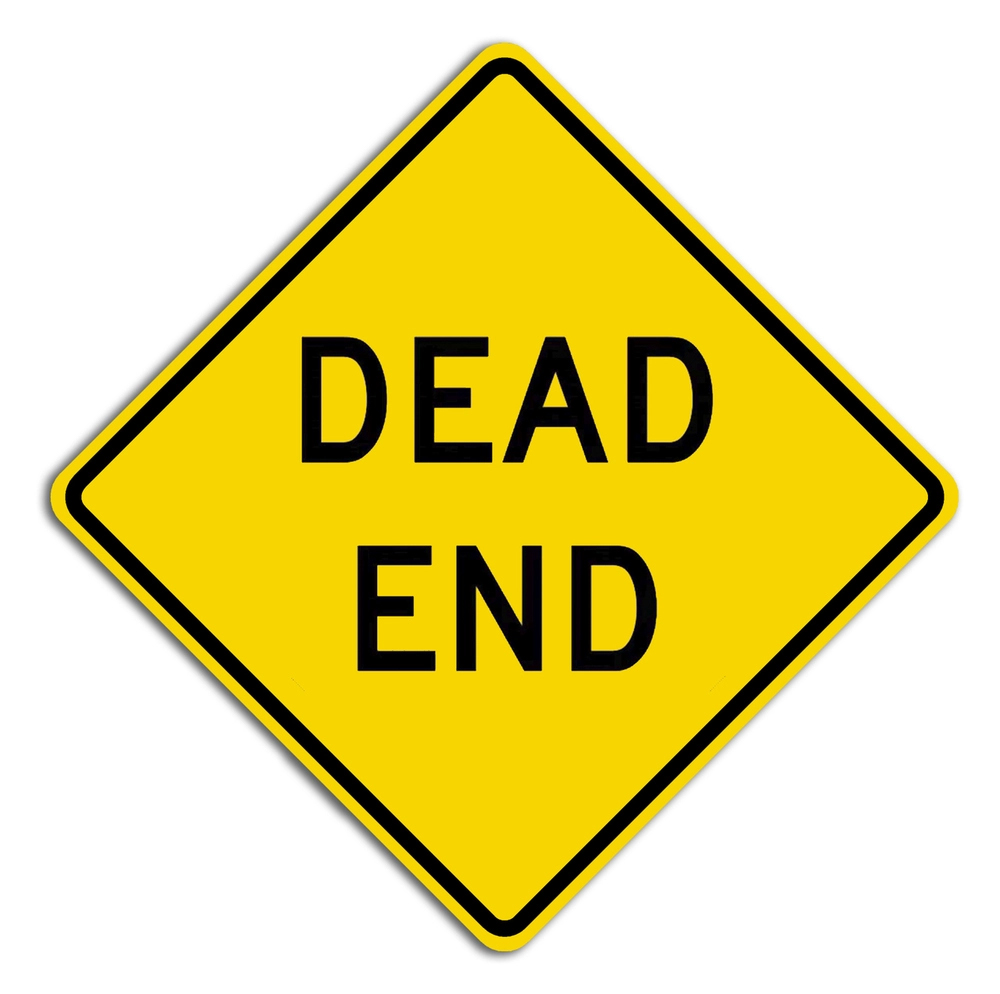 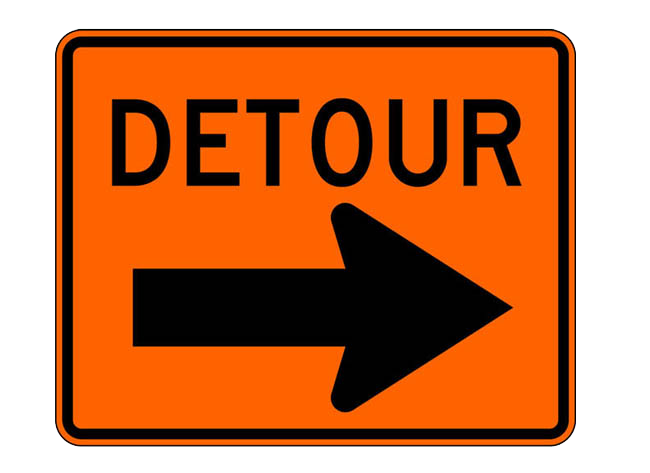 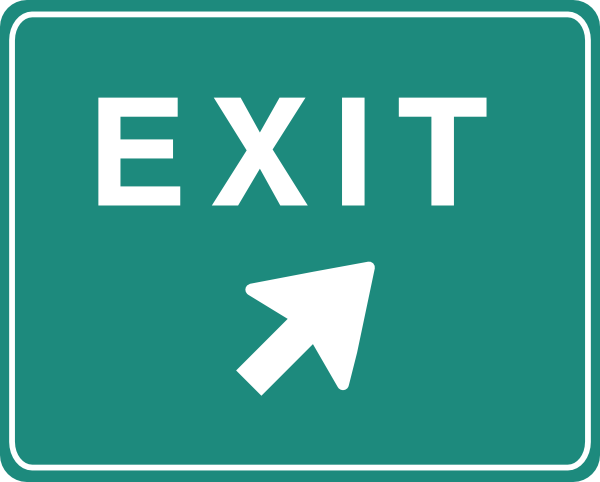 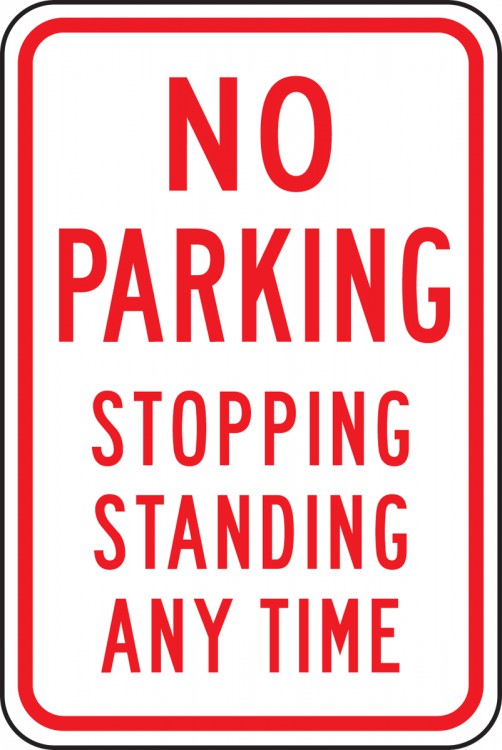 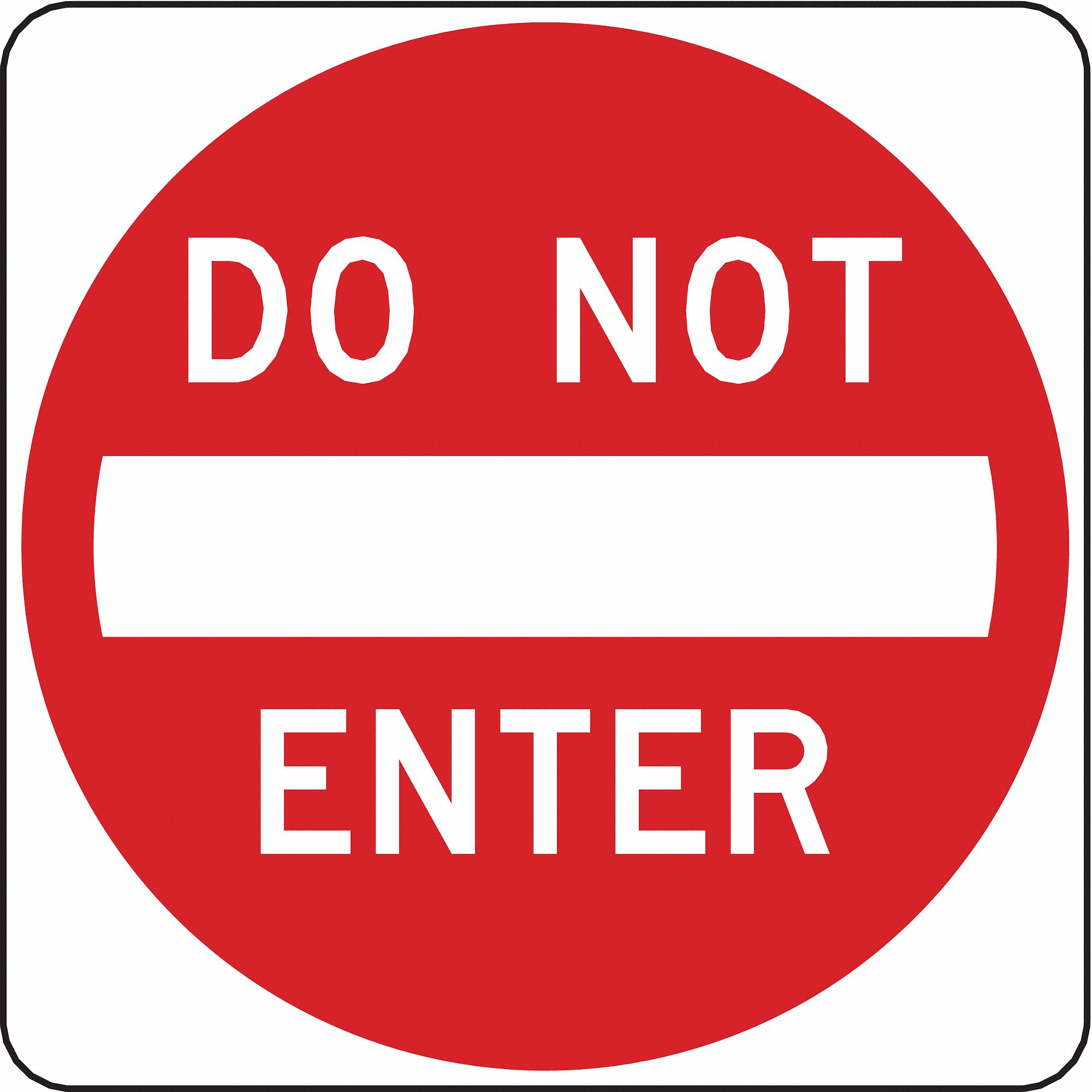 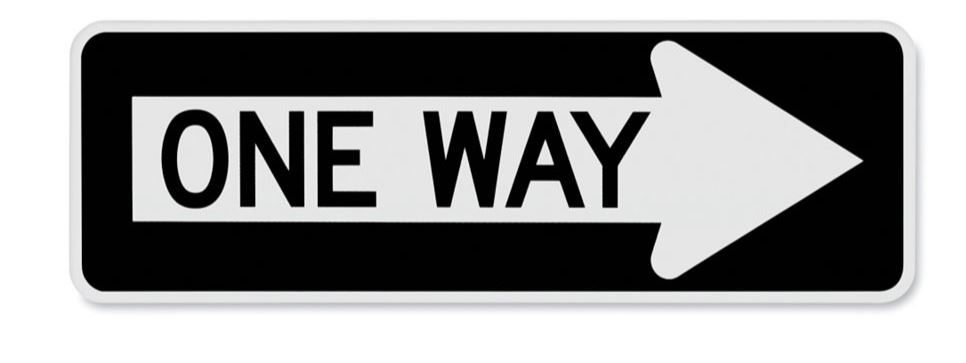 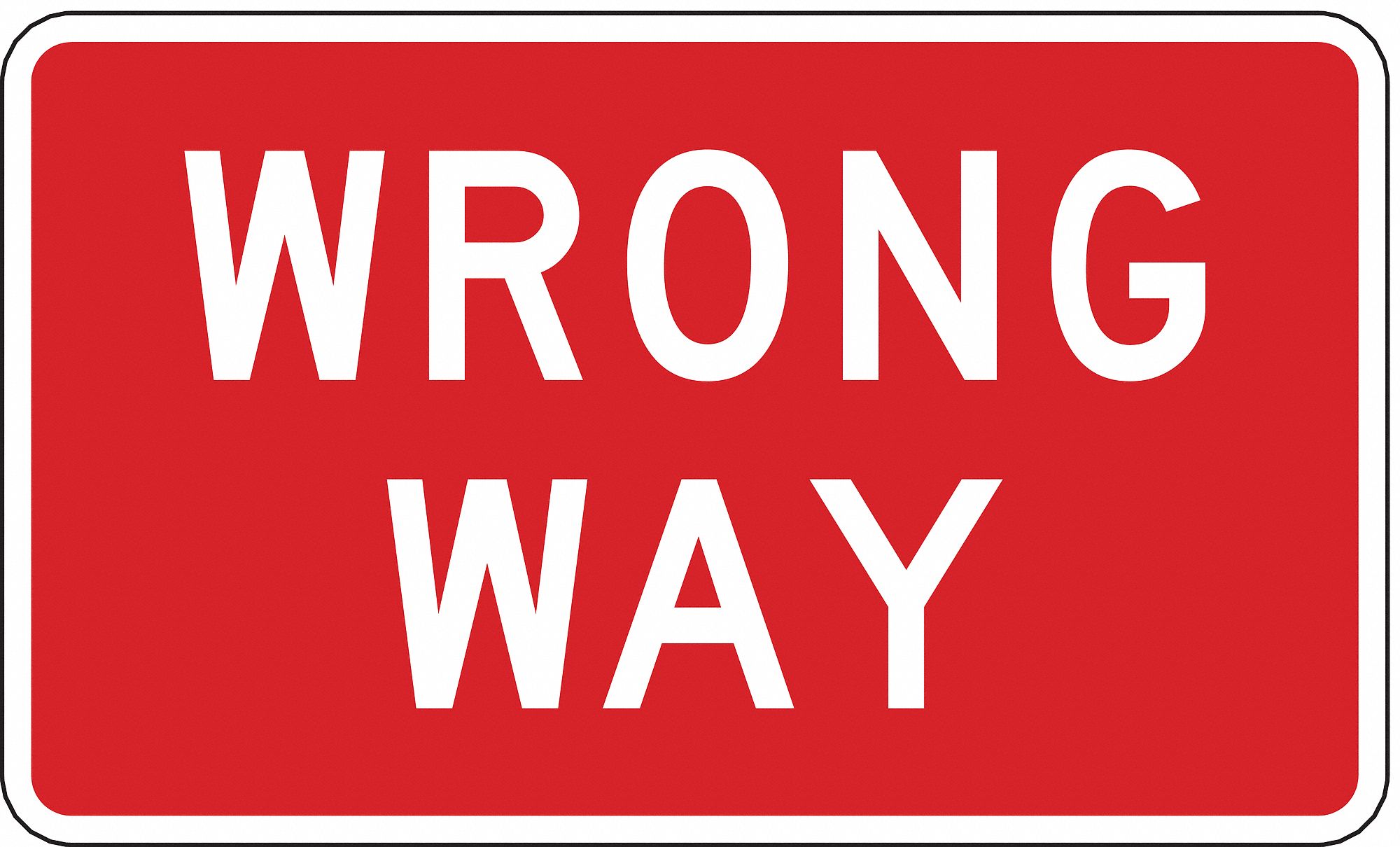 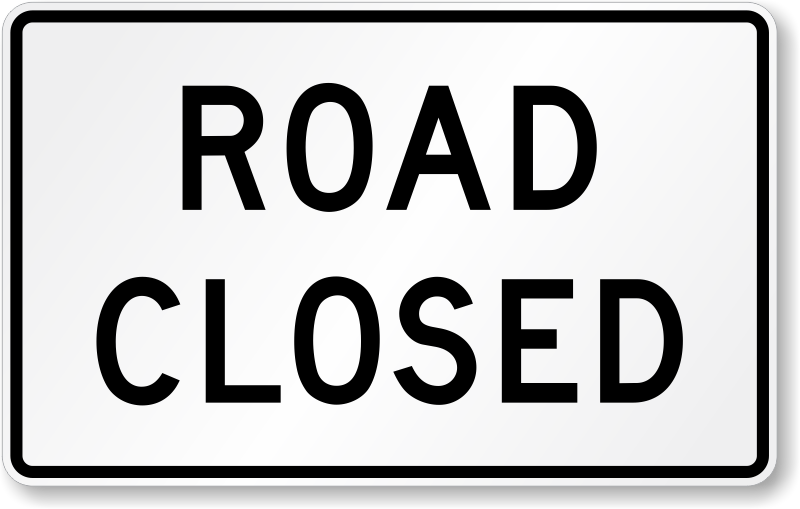 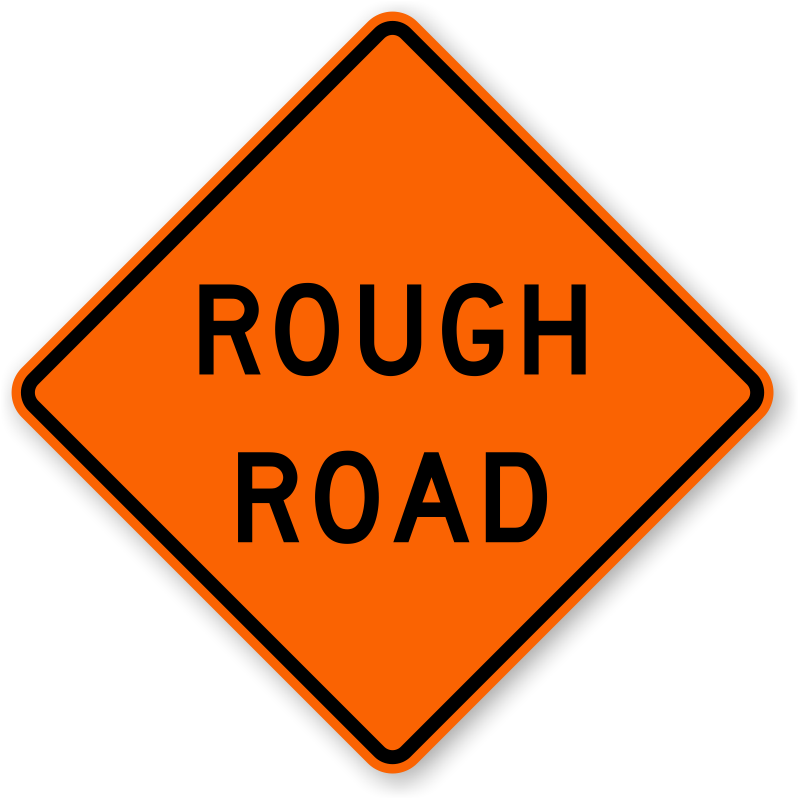 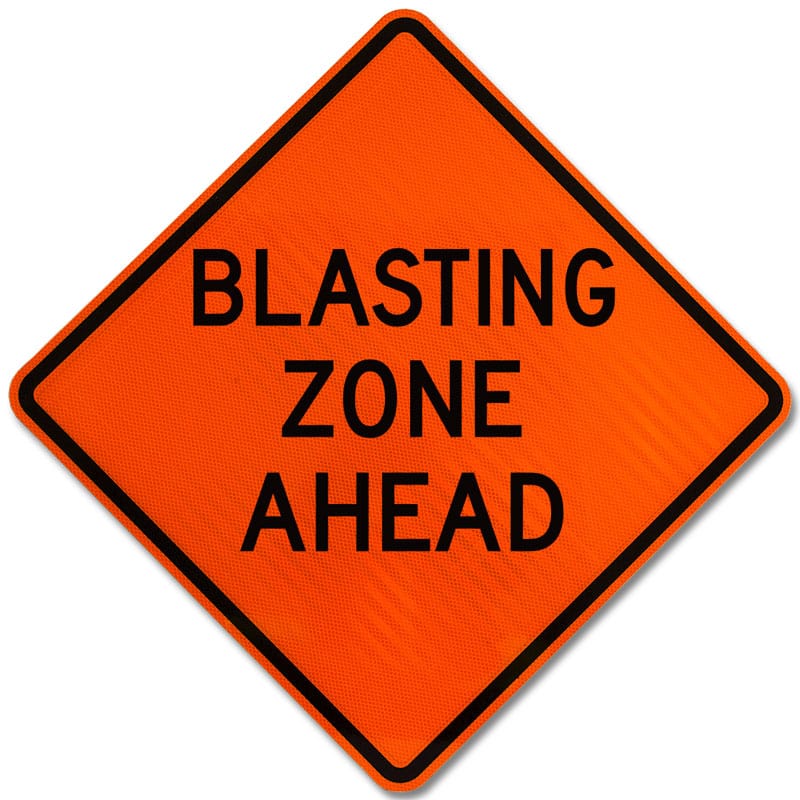 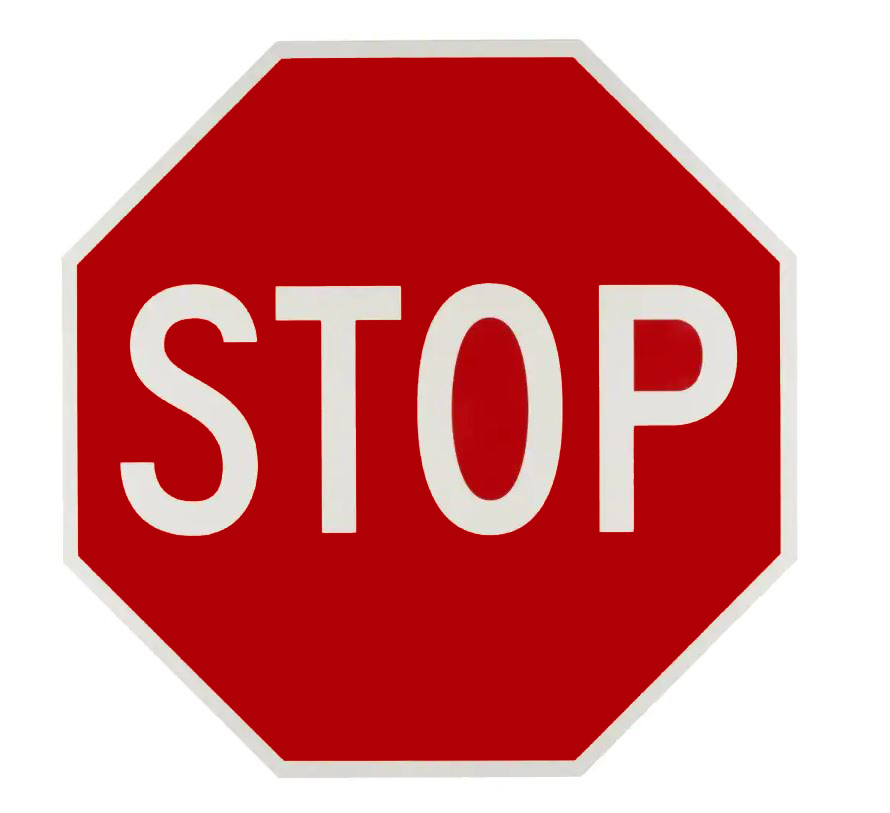 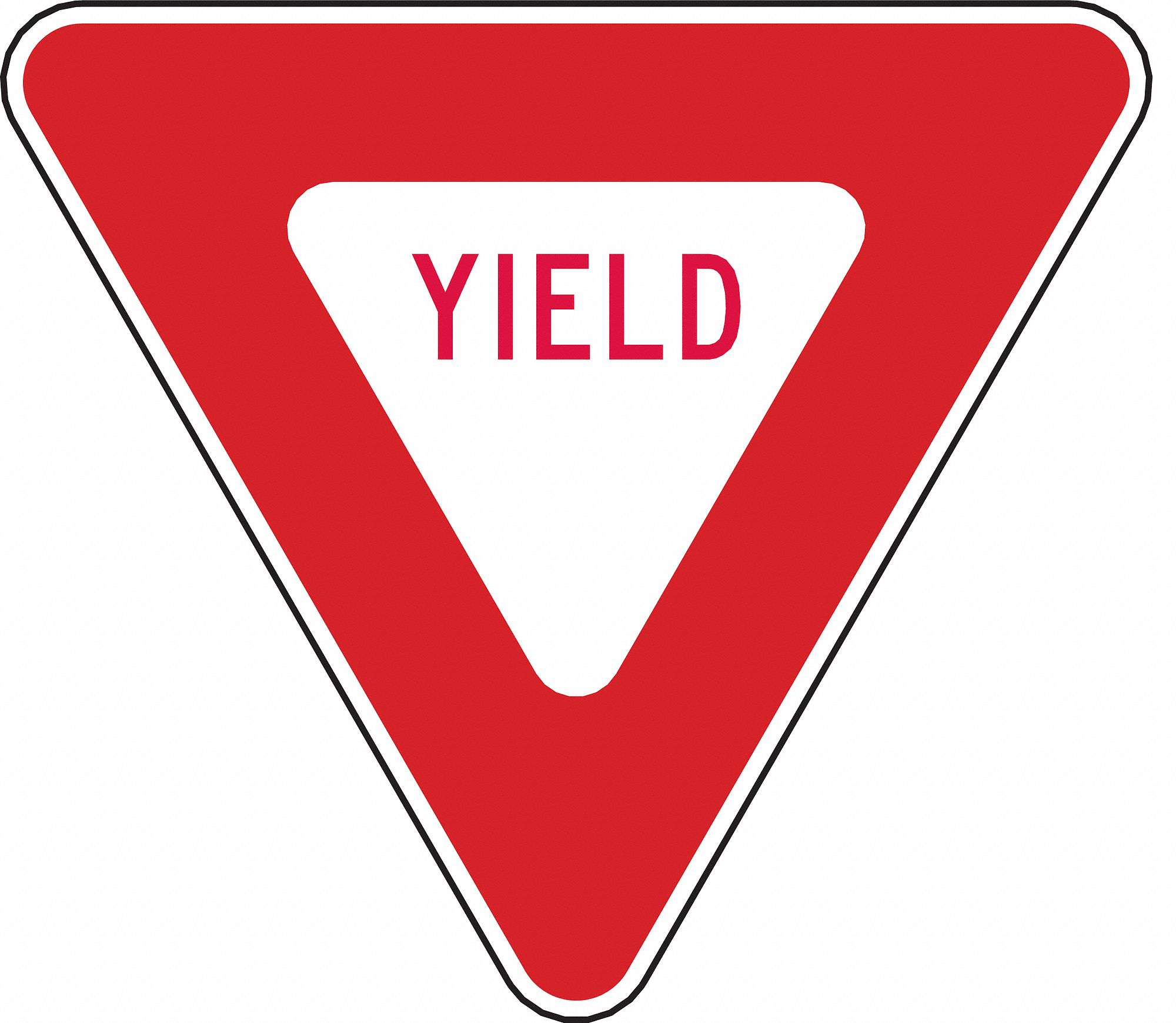 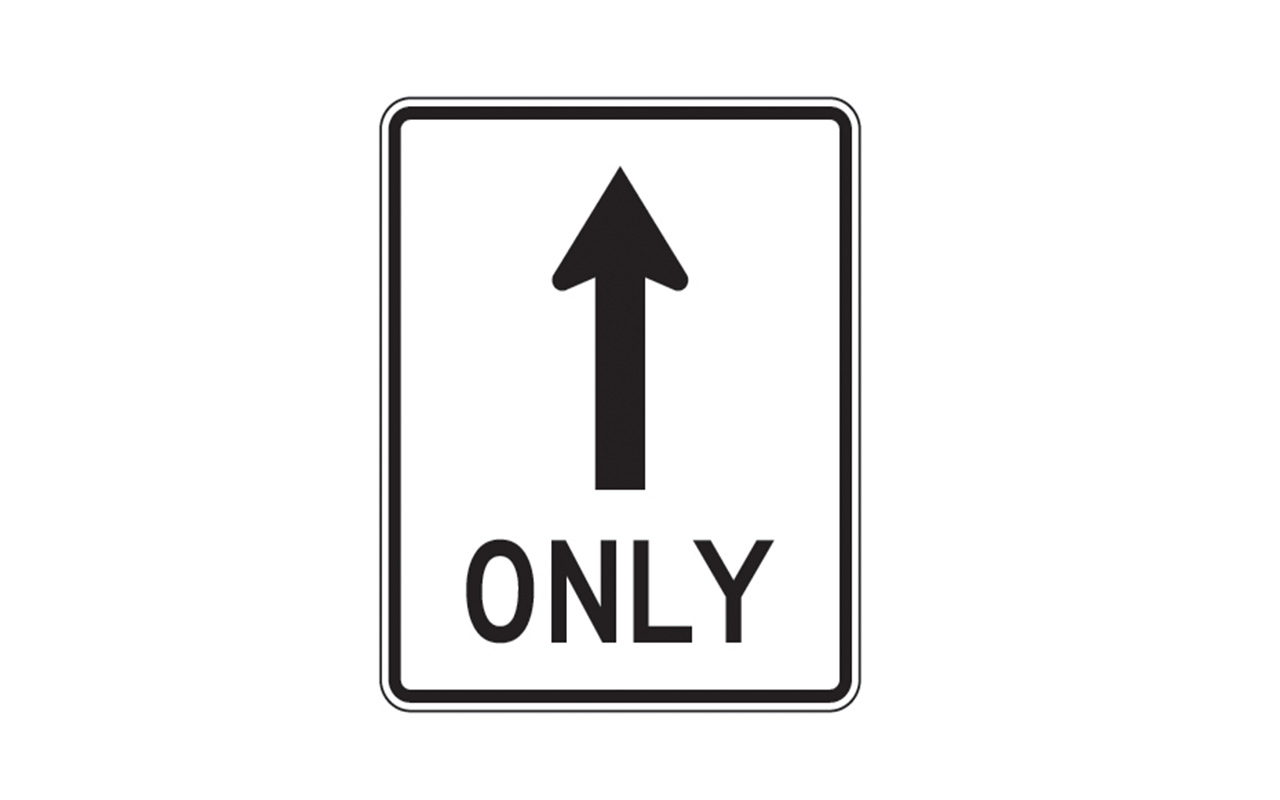 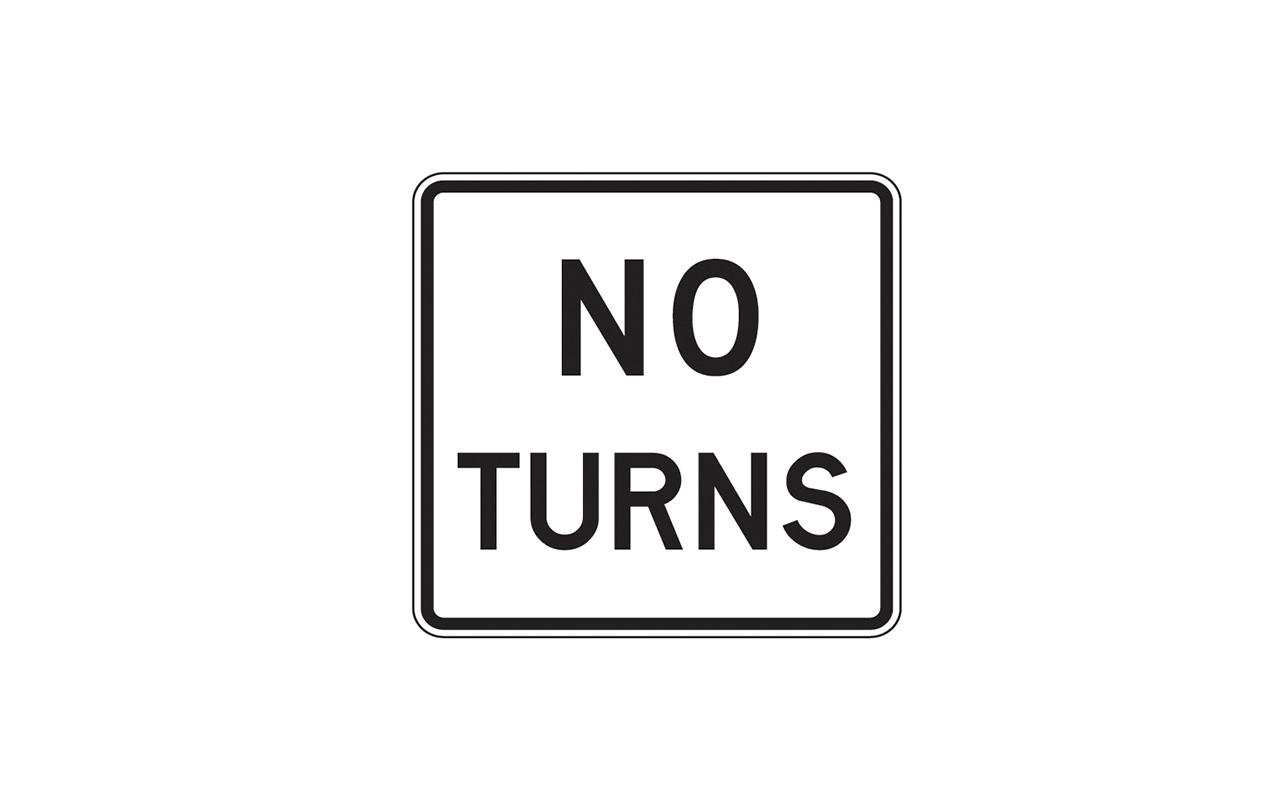 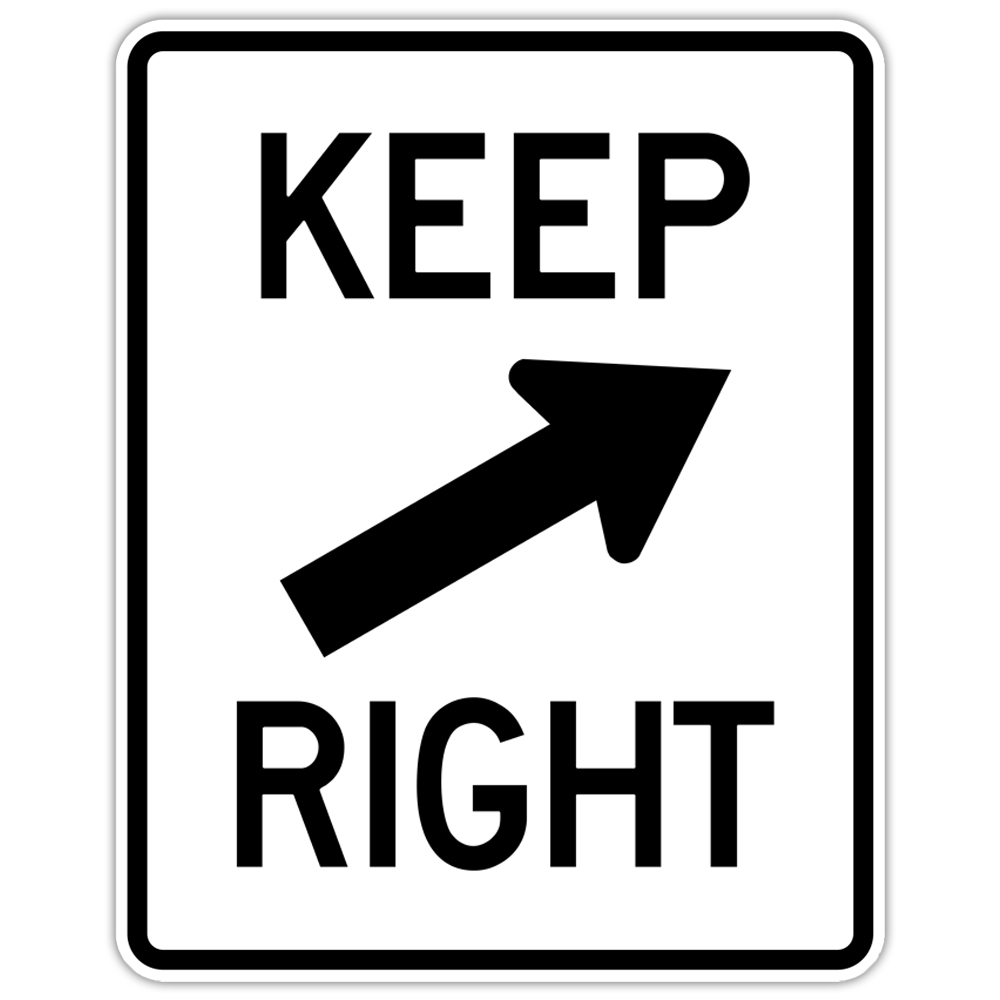 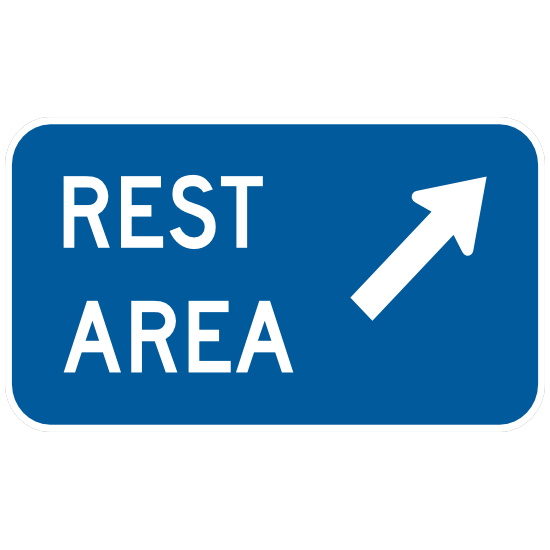 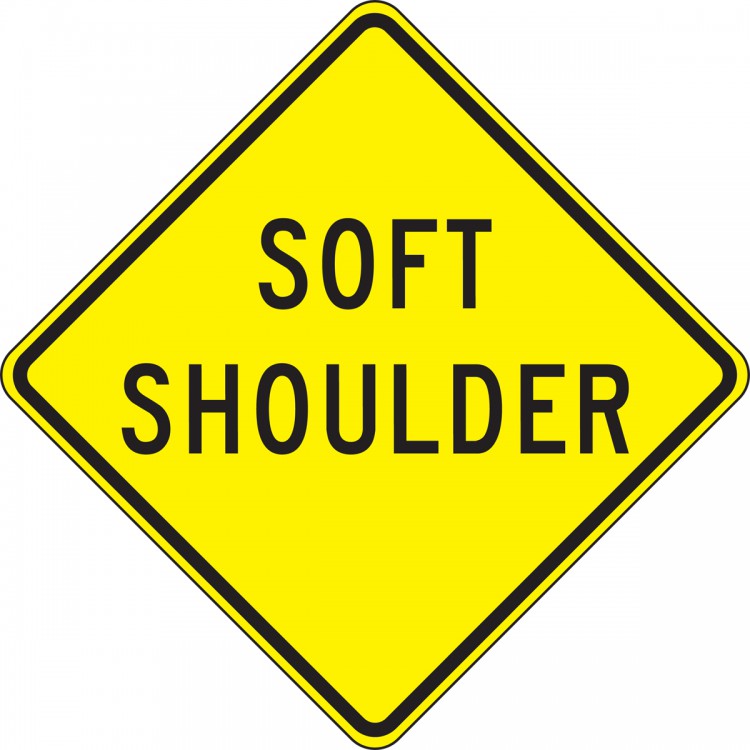 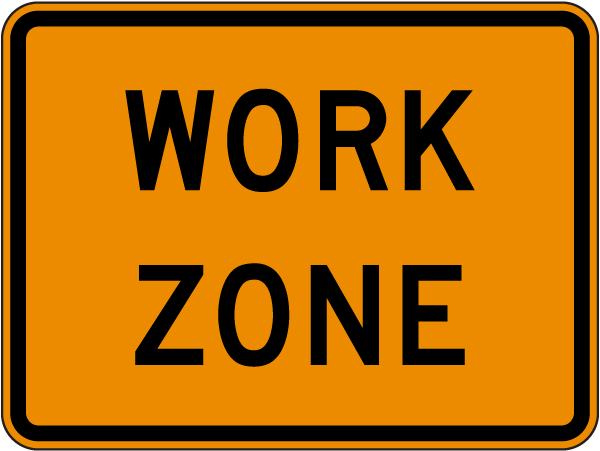 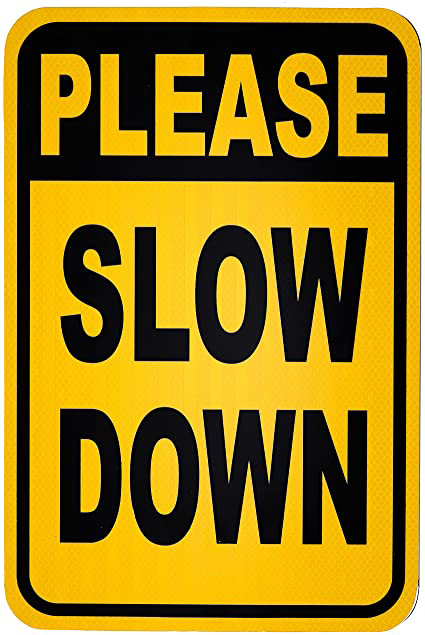 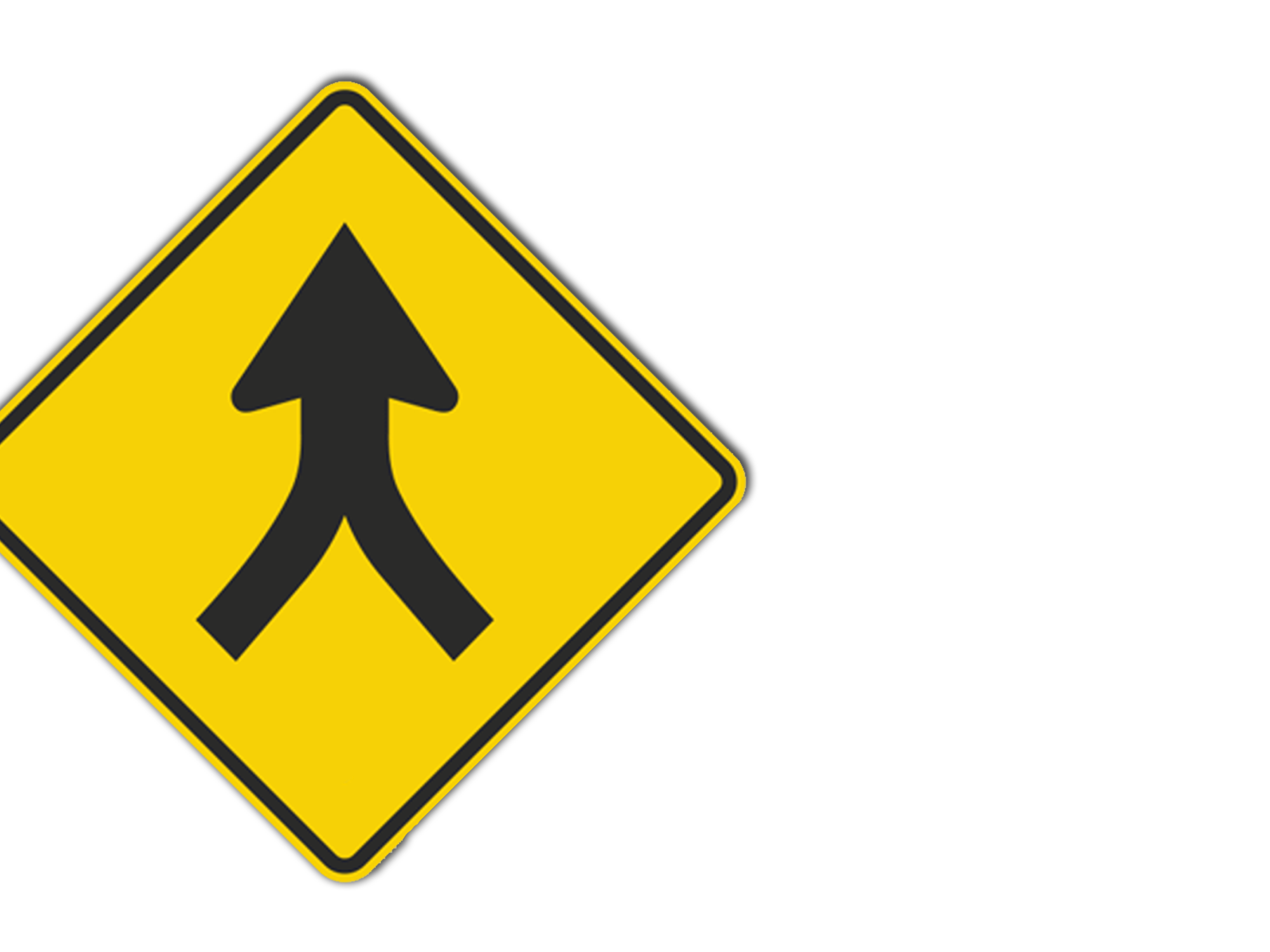 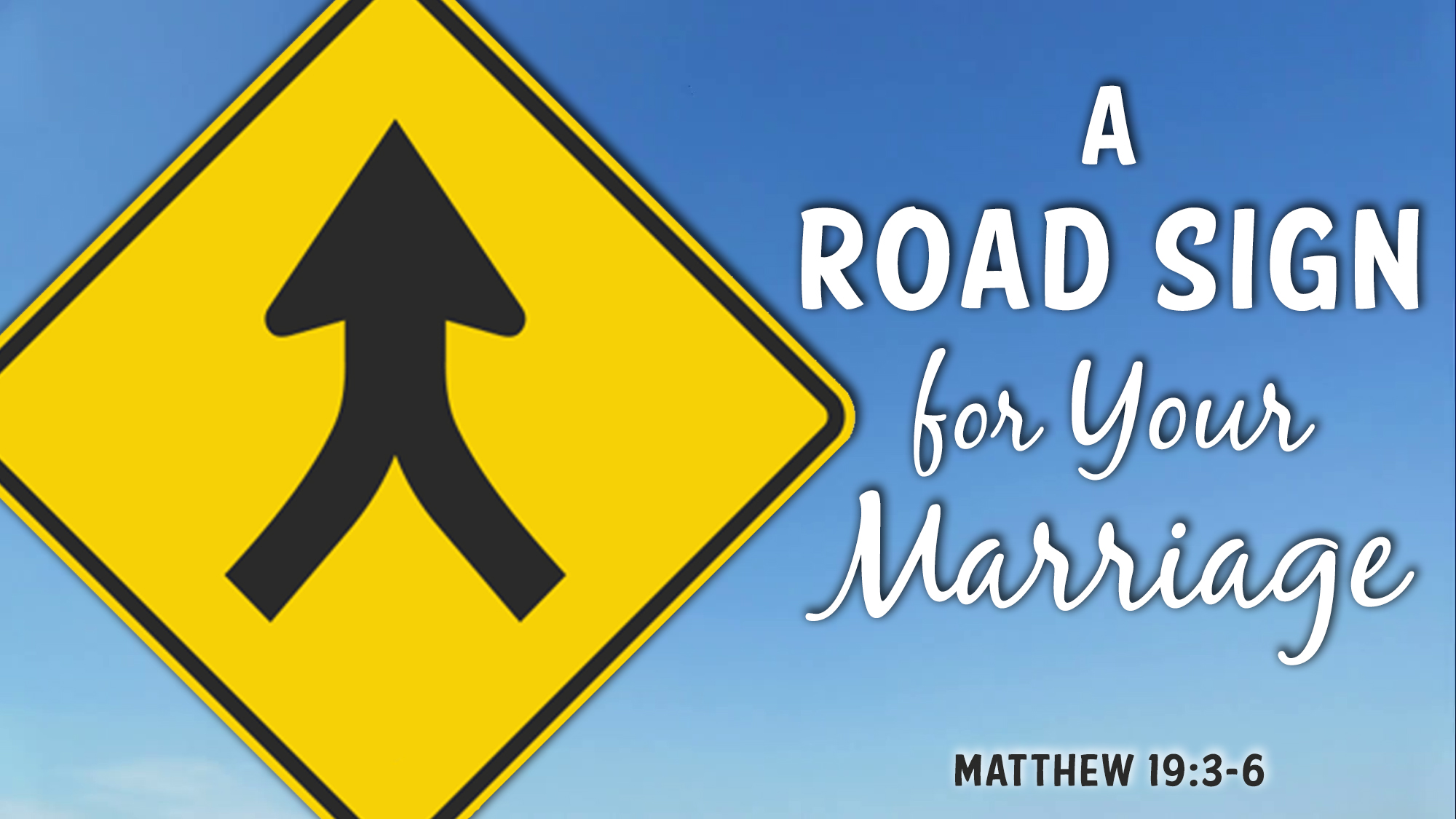 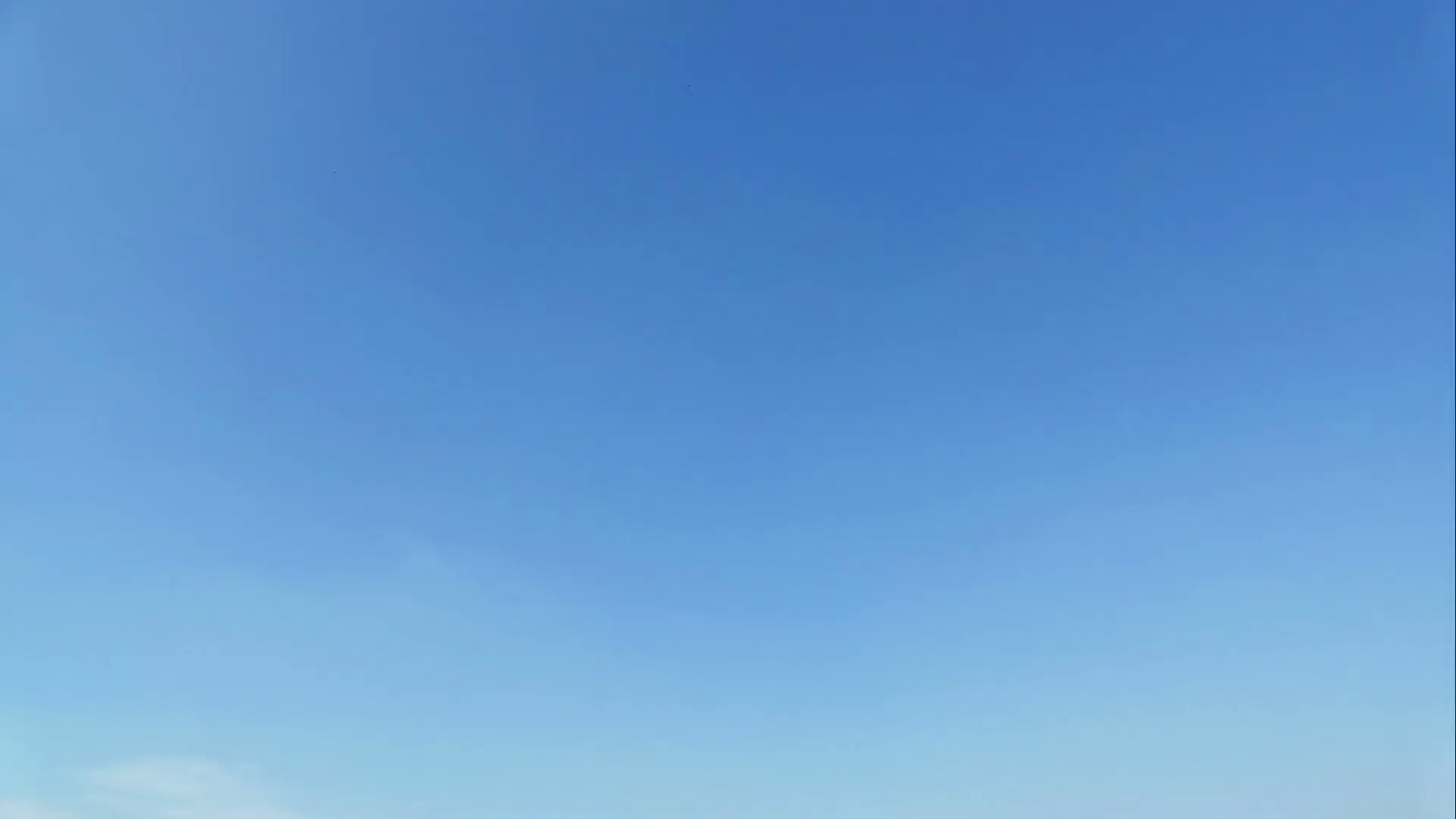 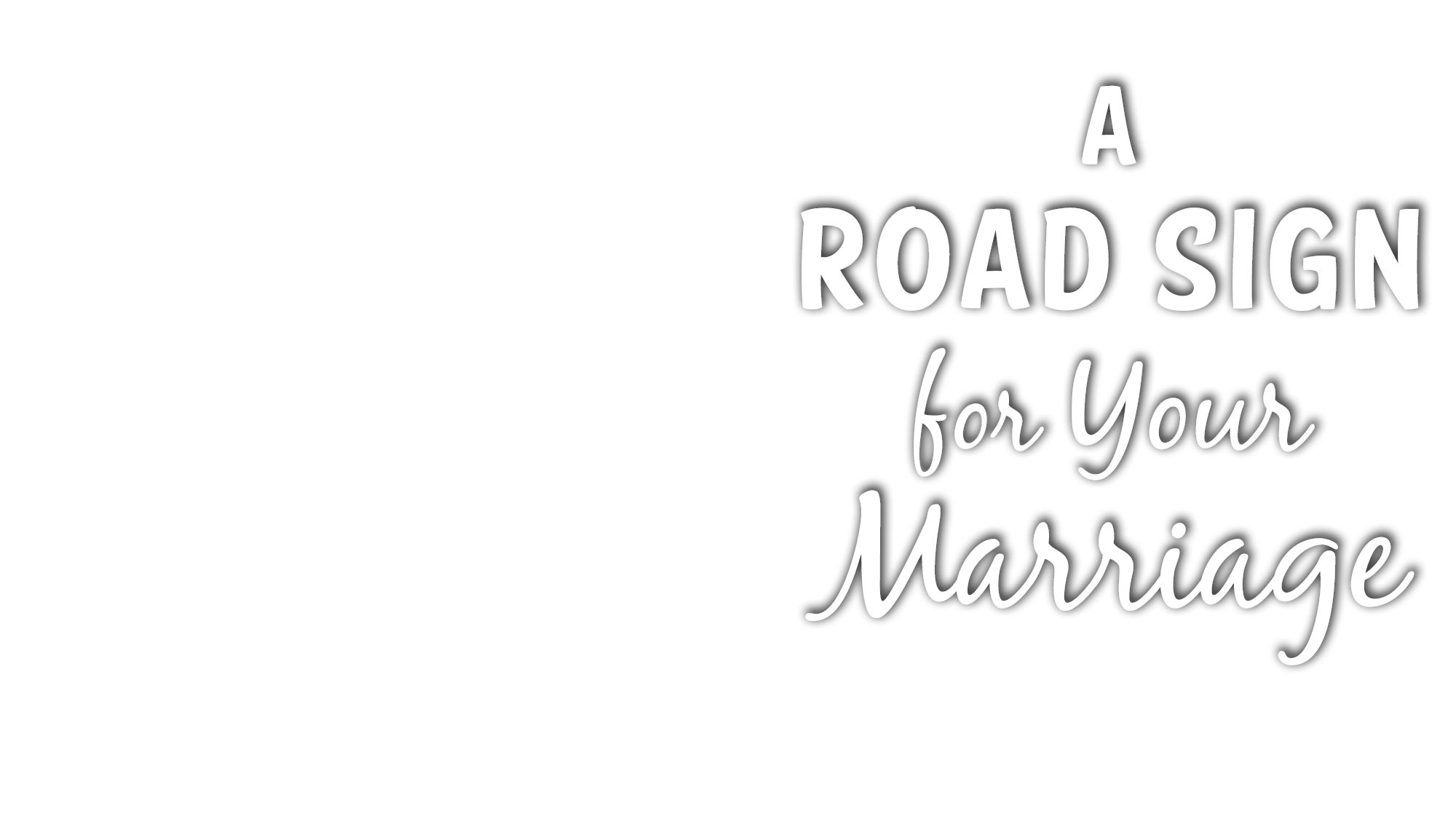 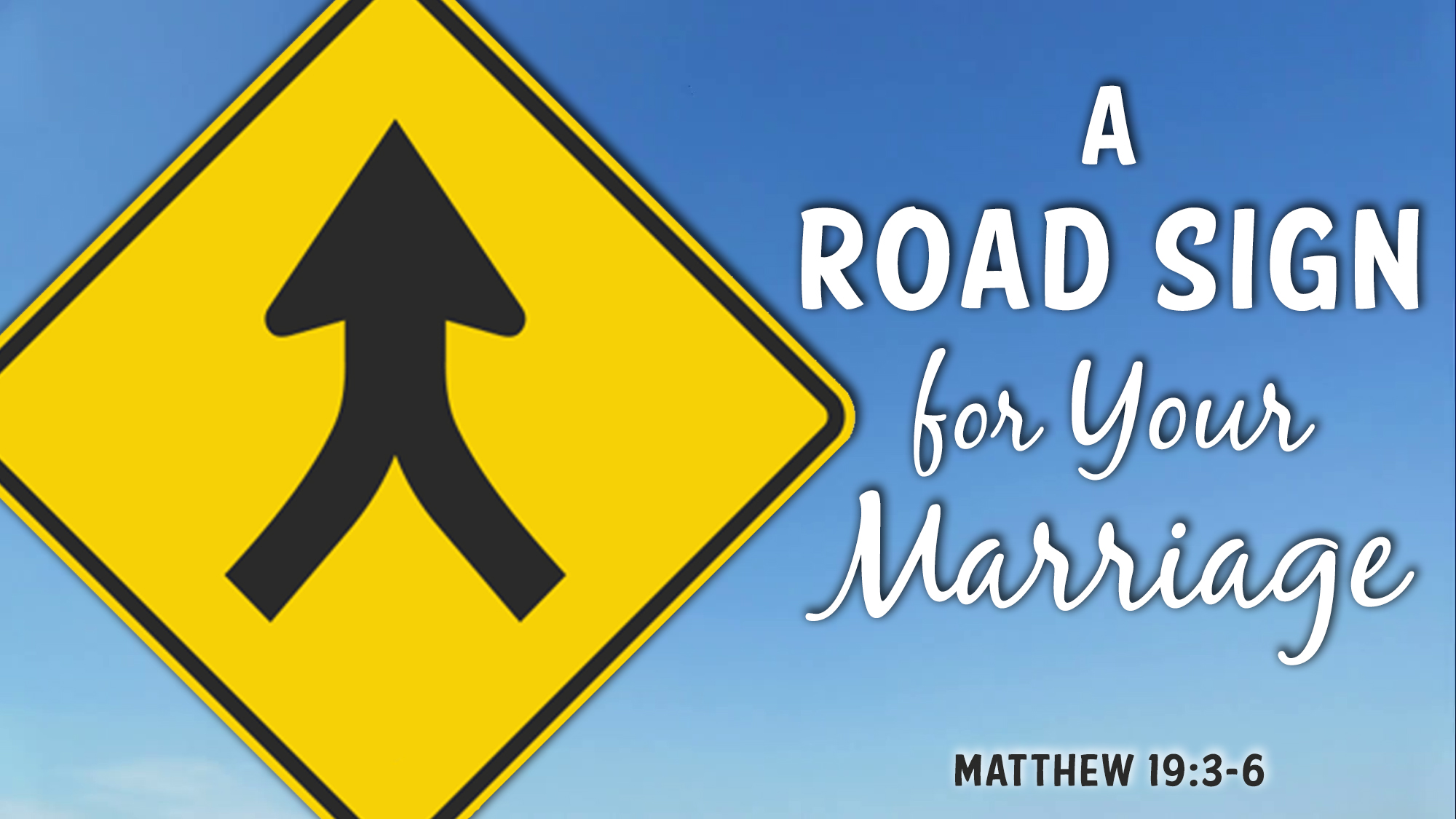 You are married to your spouse and your spouse only
The Bible says to “leave father and mother” (Gen. 2:24; Matt. 19:5)
The Bible says that the husband is to have “his own wife” and the wife is to have “her own husband” (1 Cor. 7:2)
The Bible says that God “made them male and female” (Matt. 19:4; Gen. 1:27)
Male and female come at things from two very different perspectives – they think, feel, act and communicate differently 
However, they are uniquely comparable, compatible to each other and they “complete” each other (Gen. 2:18, 23)
A husband and his wife are to “cleave,” be united and hold fast to each other (Gen. 2:24) 
The joining is permanent, NOT temporary or removable (Matt. 19:5)
It is God who joins the eligible male and female together (Matt. 19:6)
Once joined, God is jealous for the joined to stay joined (Matt. 19:6b)
“The two shall become one flesh” (Gen. 2:24; Matt. 19:5)
They are ONE in heart, mind, wants, direction, intimacy, everything 
Once they are ONE, their separateness can no longer be distinguished
Rather than living independent lives, they live dependent lives on each other
Jesus said, “So then, they are no longer two but one flesh” (Matt. 19:6)
Pointing marriage up to God represents our priorities 
There should be NOTHING more important in marriage than Jesus Christ (Col. 1:18), His church (Matt. 6:33) and doing His will (Matt. 7:21)
Pointing marriage up to God recognizes our dependence upon Him
God’s Word, prayer and Christ-like love is the glue that holds any marriage together (Phil. 1:18-21; 2:3-11; 3:8-14; 4:6-7)
Our marriage will not survive without the Lord being the focus of it
The most important decision you’ll ever make is to become a Christian
The second most important decision you’ll make in life is who you marry
The person you marry will have more effect on whether you go to heaven or not than anyone else on this earth
Marry a faithful Christian, who will help you get to heaven (2 Cor. 6:14-17)!
Then, your #1 job as husband and wife is to help each other get to heaven (1 Pet. 3:1-7)!
Believe Jesus Christ is the Son of God – John 3:16
Repent of your sins and turn to God – Acts 3:19
Confess your faith in Jesus Christ – Romans 10:9
Be immersed into Christ – Galatians 3:26-27
God will forgive all of your sins – Acts 2:38
God will add you to His church – Acts 2:47
God will register you in heaven – Hebrews 12:23
Live faithfully to Him – Revelation 2:10